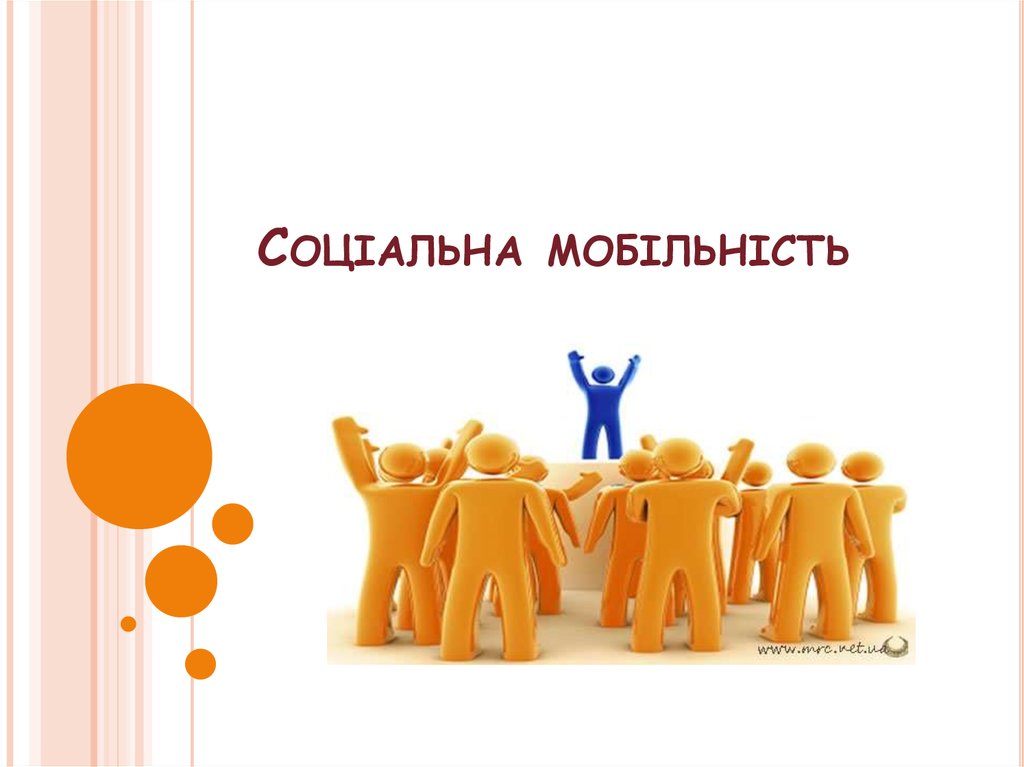 Соціальна мобільність—це процес руху індивідів між ієрархічно організованими елементами соціальної структури.
П.Сорокін визначає соціальну мобільність як будь-який перехід індивіда або соціального об'єкта, тобто всього того, що створено або модифіковано людською діяльністю, із однієї соціальної позиції в іншу.
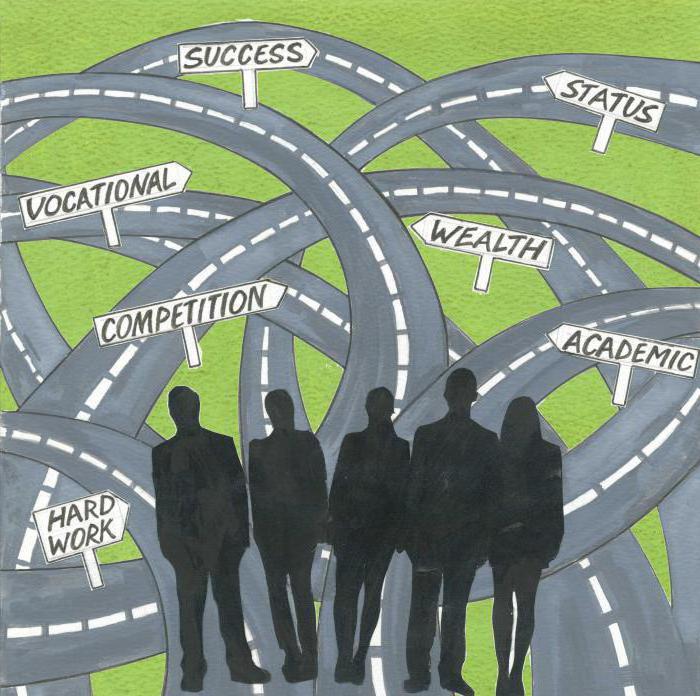 Види соціальної мобільності
Вертикальна соціальна мобільність — переміщення з однієї страти в іншу. Розрізняють висхідну соціальну мобільність (наприклад, доцент став професором чи завідувачем кафедри) і низхідну (доцент став таксистом чи сміттярем)
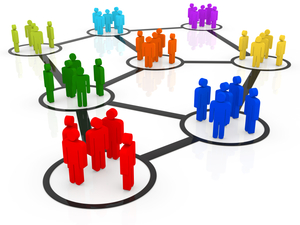 Види соціальної мобільності
Горизонтальна соціальна мобільність — перехід із однієї соціальної групи в іншу, але в межах однієї страти (наприклад, перехід з однієї сім'ї в іншу, таку саму за своїм соціальним статусом, або переїзд з одного місця проживання в інше без зміни свого соціального статусу, як-от: доцент Львівського університету стає доцентом Дніпропетровського університету).
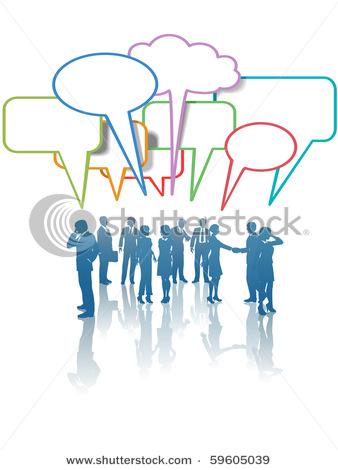 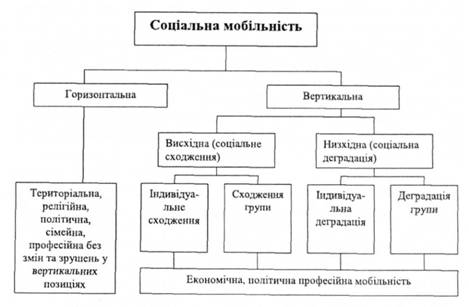 Види соціальної мобільності
Індивідуальна соціальна мобільність зв'язана із соціальними переміщеннями окремих індивідів, групова — із змінами соціальної структури суспільства і самих підстав соціальної стратифікації (революції, реформи).
Виділяють також міжпоколіннєву (інтергенераційну) мобільність — відмінності між батьком і сином, соціально-економічним класом або статусом сім'ї походження людини в порівнянні з досягнутим нею особисто, і мобільність всередині покоління (інтрагенераційну) — зльоти і падіння індивідуальної кар'єри.
Існує висхідна і низхідна соціальна мобільність. В період серйозних суспільних трансформацій, якісних змін соціально-економічних і політичних відносин соціальні переміщення особливо інтенсивні. З'являються нові соціальні групи (наприклад, орендарі, банкіри, фермери, кооператори).
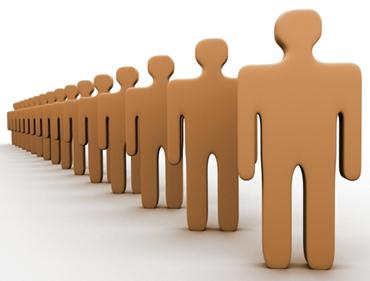 Принципи соціальної мобільності
П.Сорокін визначив ряд принципів вертикальної мобільності.
1. Навряд чи коли-небудь існували суспільства, соціальні верстви яких були абсолютно закритими або в яких відсутня була б вертикальна мобільність в її трьох основних аспектах — економічній, політичній, професійній.
2. Ніколи не існувало суспільства, в якому вертикальна соціальна мобільність була б абсолютно вільною, а перехід з однієї соціальної страти в іншу здійснювався б без будь-якого опору. Якби мобільність була б абсолютно вільною, то в суспільстві, яке виникло, не було б соціальних страт.
Принципи соціальної мобільності
3. Інтенсивність і загальність вертикальної соціальної мобільності змінюється від суспільства до суспільства, тобто в просторі. 
4. Інтенсивність і всеосяжність вертикальної мобільності — економічної, політичної і професійної — коливається в межах одного і того ж суспільства в різні періоди його історії. В історії будь-якої країни або соціальної групи існують періоди, коли вертикальна мобільність зростає як кількісно, так і якісно, однак існують періоди, коли вона зменшується.
5. У вертикальній мобільності в її трьох основних формах немає постійного напрямку ні в бік посилення, ні в бік послаблення інтенсивності і всеосяжності. Це припущення є дійсним для історії будь-якої країни, для історії великих соціальних організмів і, нарешті, для всієї історії людства.
Методи вивчення соціальної мобільності
Перший — вивчення кар'єри індивіда, тобто його просування вгору або вниз по соціальних сходах протягом його життя. Цей метод називають внутрішньопоколіневою мобільністю.
Другий метод відноситься до вивчення вибору дитиною професії, яку мали його батьки.
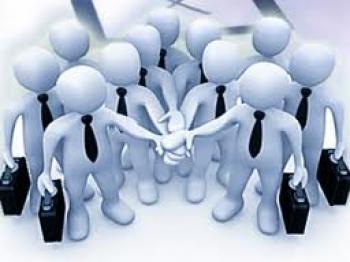 Соціальні системи
В цілому традиційні суспільства звичайно вважаються "закритими". Відповідно, "відкриті" суспільства — це суспільства з високим рівнем і складним характером соціальної мобільності. Таке сучасне індустріальне суспільство.
У відкритій соціальній системі розподіл на соціальні класи встановлюється дуже легко, але межі цих класів майже непомітні. І хоча це не завжди легко, але пересування з одного класу до іншого можливе.
Риси відкритих соціальних систем
люди, як правило, в боротьбі досягають певних позицій в суспільній ієрархії. Якщо людина не прикладає певних зусиль, вона може втратити своє колишнє положення в суспільстві;
люди мають стимул постійно і наполегливо працювати, знаючи, шо має можливість поліпшити свій соціальне стан;
відкриті соціальні системи, як правило, мають високий рівень конкурентної боротьби або суперництва, оскільки люди різних суспільних класів співіснують разом і мають можливість бачити життя іншого класу (людей "іншого сорту");
люди, які відносяться до нижчого класу, розуміють, що для підвищення свого соціального статусу вони повинні більше працювати; люди, які відносяться до вищого класу, також прагнуть працювати активно і наполегливо для того, щоб не втратити свого статусу і зберегти дистанцію між соціальними класами;
якщо ця дистанція стає дуже великою, у відкритій соціальній системі відбувається соціальний зсув, оскільки люди усвідомлюють нерівність своїх можливостей для досягнення успіху в суспільстві.
Закрита соціальна система
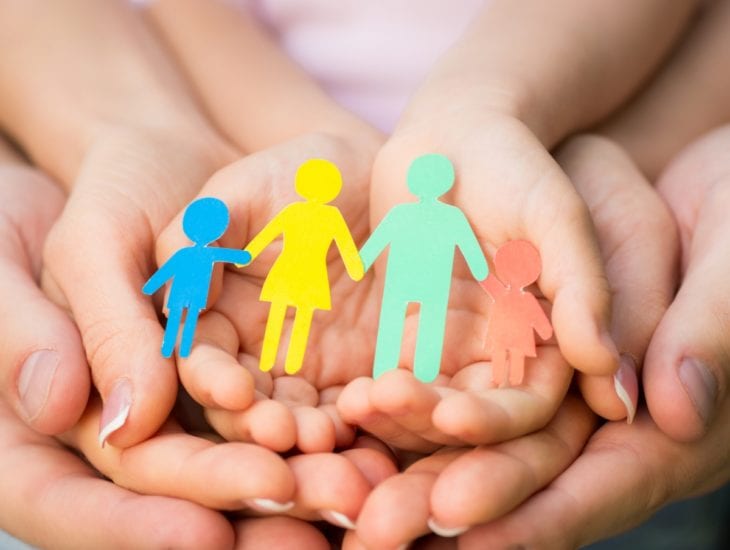 В закритій соціальній системі, яку іноді називають кастовою системою, розподіл на соціальні класи встановлюється також легко, але межі між різними класами встановлюються дуже чітко (на відміну від систем відкритих).
Риси закритих соціальних систем
неможлива вертикальна соціальна мобільність;
при розгляді таких систем різні стратифікаційні групи позначаються терміном "каста";
наполеглива праця не призводить до змін і, перш за все, підвищення соціального статусу; талант, наявність особливих здібностей не збільшує можливості людини в просуванні до вищого класу;
можлива мобільність вниз, коли людина порушує певні моральні норми або закони, що приводить до зниження її соціального стану. Щоб зберегти таку чітку, жорстку соціально-класову структуру, закриті соціальні системи мають, як правило, авторитарну правлячу структуру;
без сильного апарату управління класові, кастові межі стають менш чіткими, що створює передумови для кардинальних змін в суспільстві;
зміни і мобільність в закритих системах такі незначні, що суспільство зберігає стабільність протягом значного відрізку часу
Дякую за перегляд!